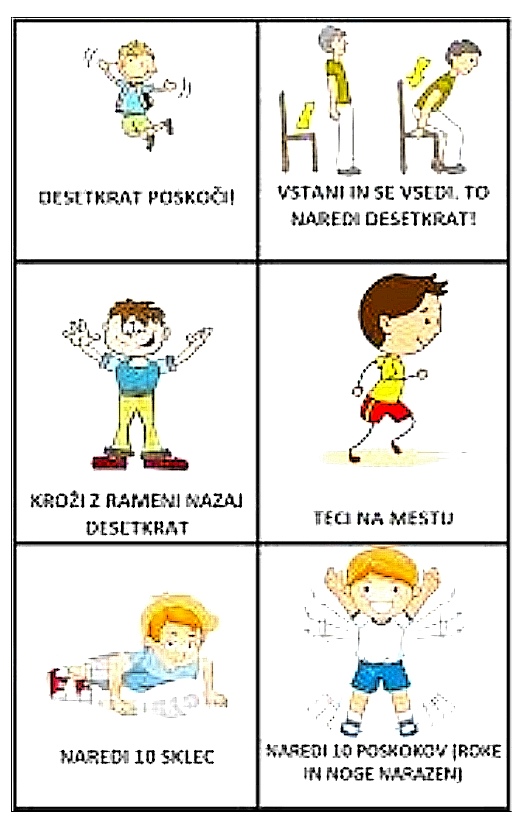 Podaljšano bivanje 1.razred
DANES 22. APRILA JE SVETOVNI DAN ZEMLJE. NA SPLETU SI OGLEJ NEKAJ PRISPEVKOV.https://www.youtube.com/watch?v=UfyE4GZ1_JA&t=273shttps://www.youtube.com/watch?v=Rh9XGrbLNichttps://www.youtube.com/watch?v=vbM6nY6IvbY&t=104sPojdi na povezavo, klikni z desno tipko nanjo in klikni odpri hiperpovezavo
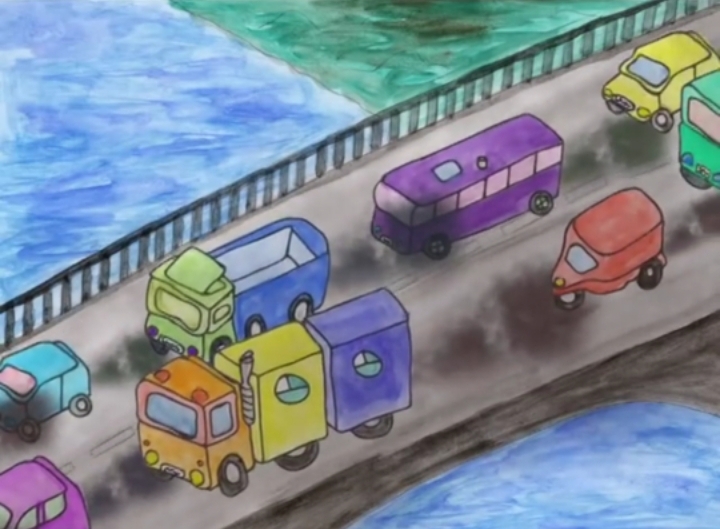 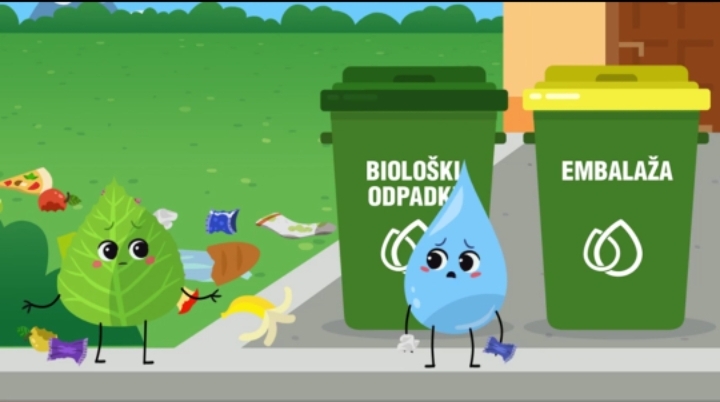 KATERI KOZAREC VSEBUJE NAJVEČ VODE?
LE EN MUCEK NA SLIKI IMA PAR. KATERI?